FOOD  GUIDE  PYRAMID
KORNFLAKES
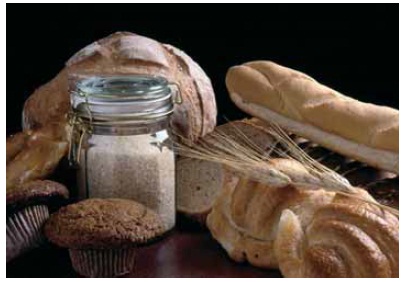 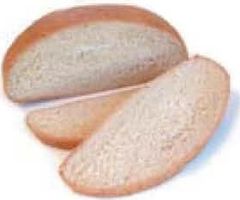 FRUIT
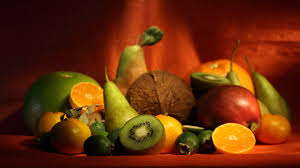 VEGETABLES
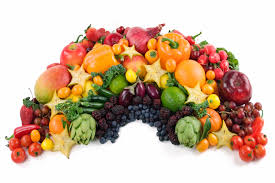 PONTRY
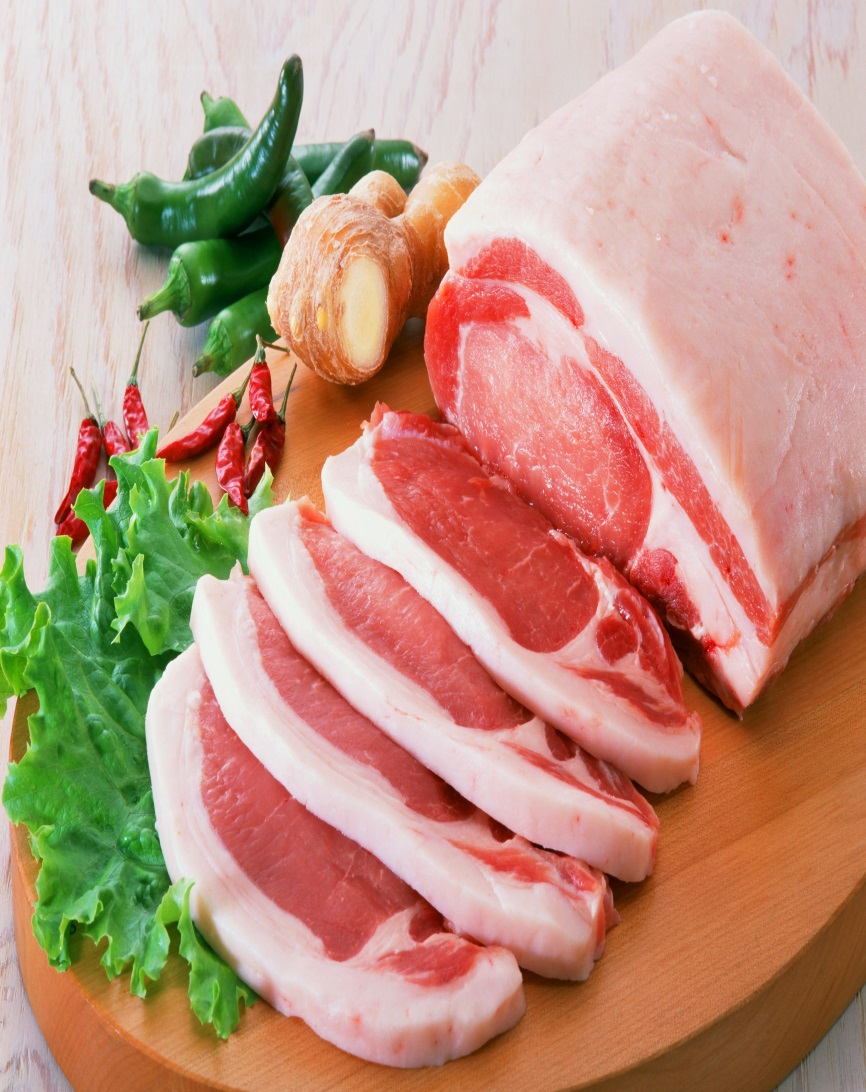 SWEETS
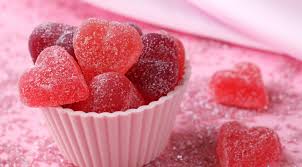 DIMITRA  ELENA  THEODORA.
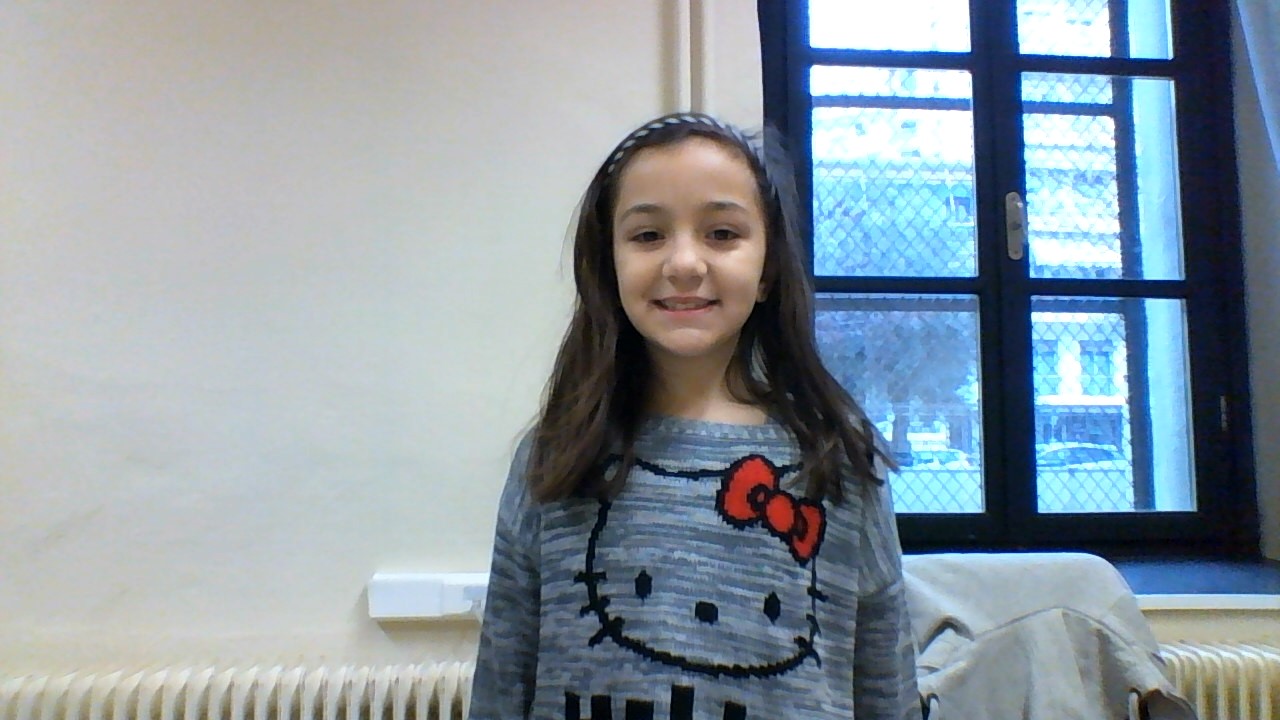 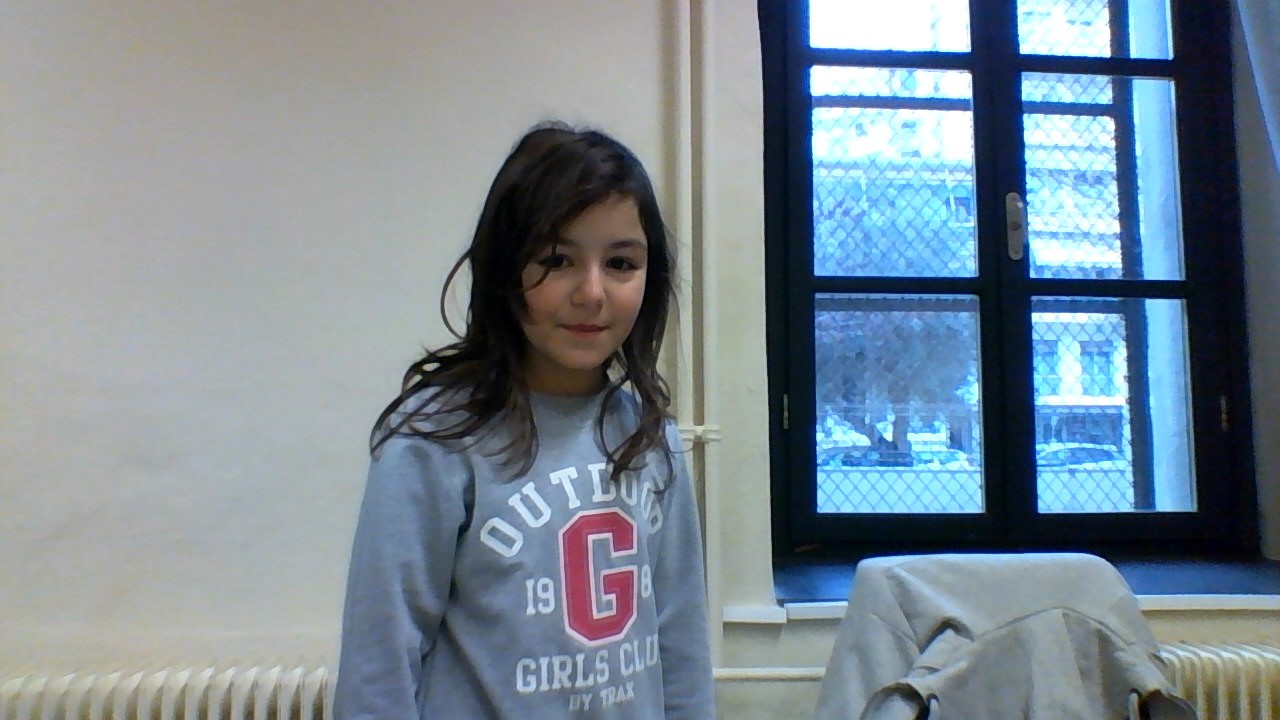